ctcLink
Student Pages - Mobile
Example from Lower Columbia College
Student Dashboard
Navigation
Click on My Profile
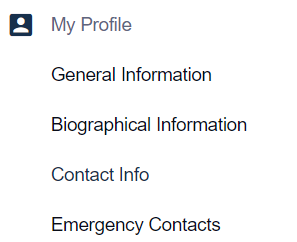 Profile: General Information
You cannot change the information on this tab.
Profile: Biographical Information
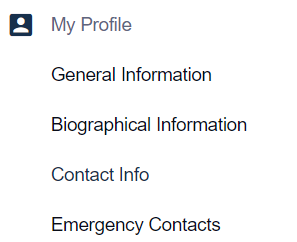 You can add a preferred name
You can add your Ethnicity
Profile: Contact Information
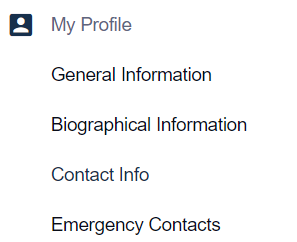 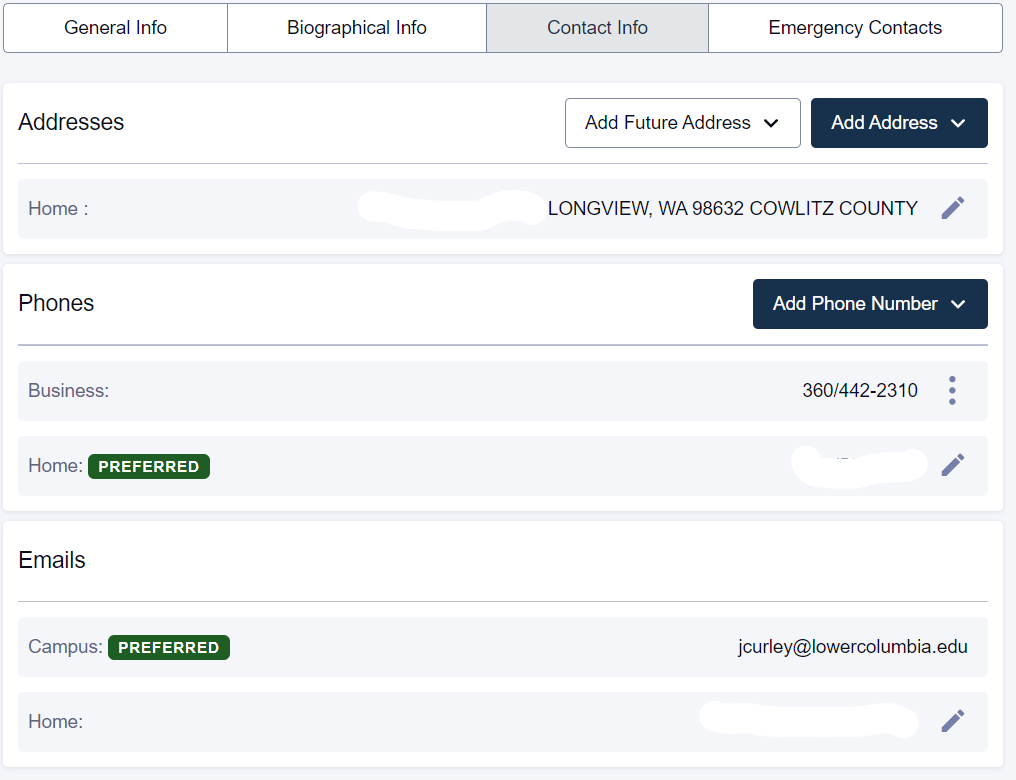 Edit address by clicking the pencil
Add address by selecting the drop down
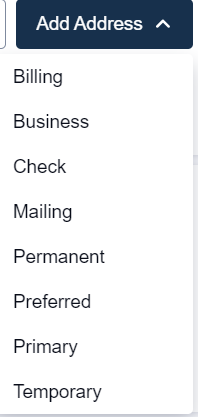 Profile: Contact Information
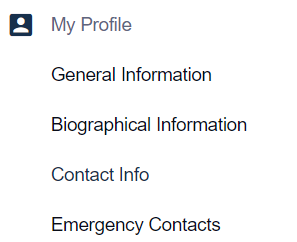 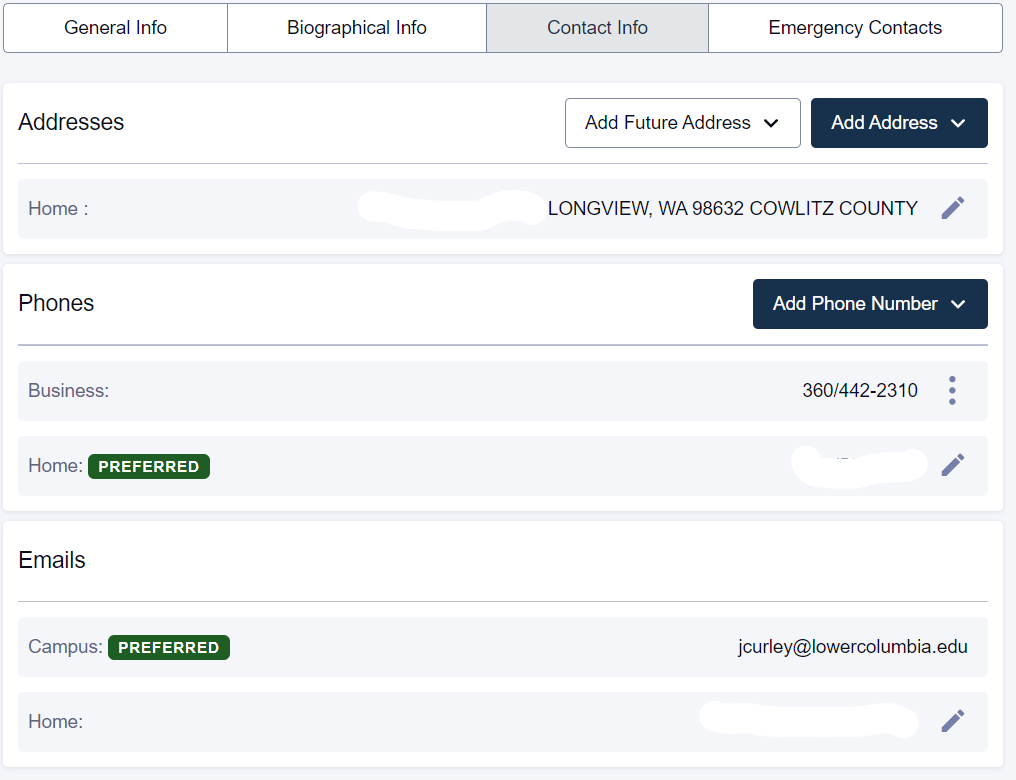 Edit phone number by clicking the pencil
Add phone number by selecting the drop down
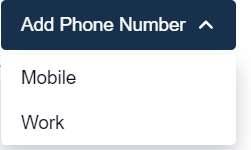 Emergency Contacts
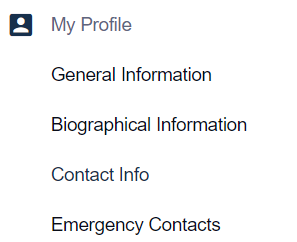 Navigation
Schedule: View your class schedule here
Class Information: View and register for class here
Enrollment: See enrollment date, shopping cart, wait lists, etc.
Academics: View unofficial transcript, Apply for graduation, see your transfer credits
Financials: see what you owe, and make a payment. – redirected
Financial Account
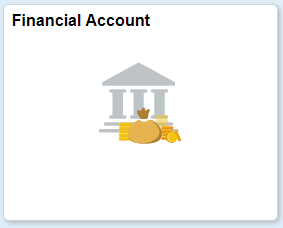 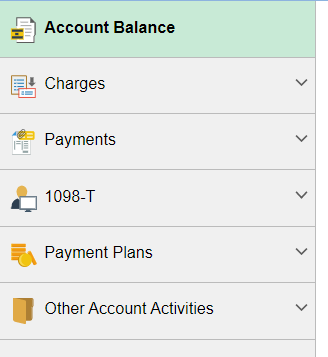 Where you see your account and pay for school.
Three Ways to Pay
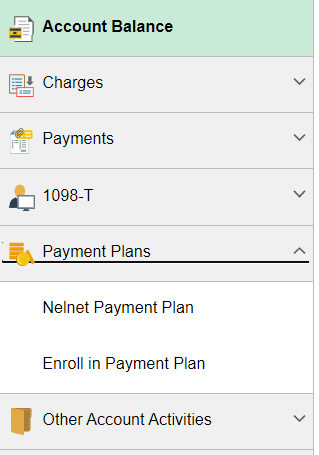 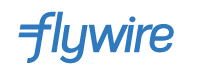 Payment Issues when using ctcLink
When making a payment the address must be in correct USA format:
1931 Olympia Way #12  (The apartment number is last not first.)
Longview, WA 98632 (The state is WA and the zip code is 98632.)
Amounts over $4000 in ctcLink will not get posted to your account automatically.
This error will not fix itself
You need to email finance and please copy us in.
When making the payment the screen may go back to the beginning.
This means the payment was not accepted.  
You will need to call cashiering to pay.
My Information
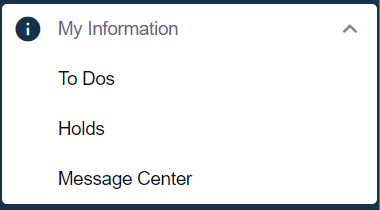 LCC International Students always have one “hold”.  
It says you are an international student and must follow USCIS regulations.
Watch this for things you might need to do.  
Let us know if you have any questions.
Student Homepage
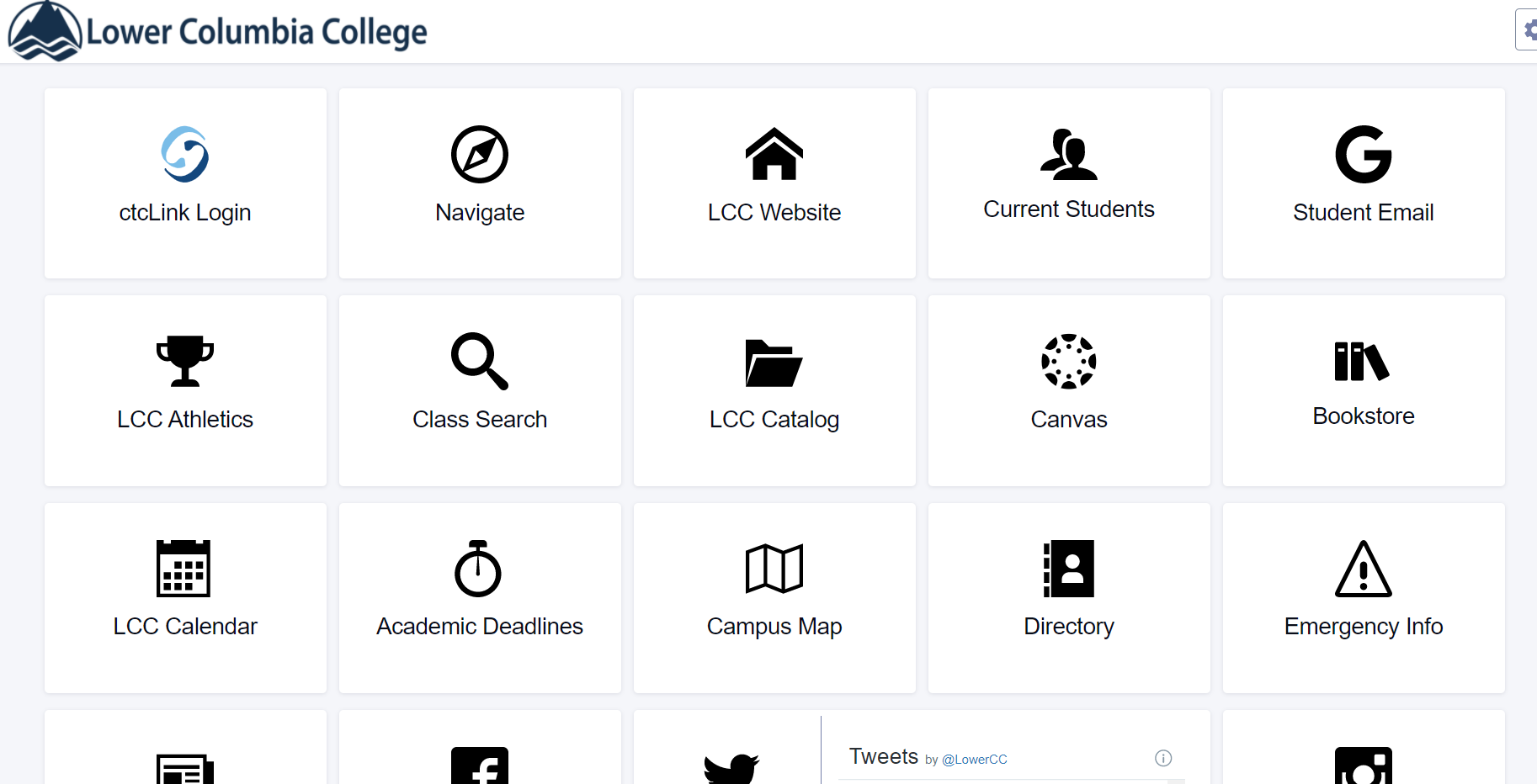 You can go back to this page and get to Navigate, LCC Website, Student Email, Canvas, Campus map etc. 
Do you remember how to get here?